Function of the respiratory system
Goal:  
to supply the _
To dispose of _

Method:  Respiration:  Includes the following 
 
 
Transport of _
Pulmonary Ventilation
Movement of _
External Respiration
Movement of 

oxygen 
 

Carbon dioxide
Transport of gasses
Oxygen is carried to the cells of the body via the _

Carbon dioxide is carried from the body to the lungs _
Internal respiration
Moving oxygen from _



Moving carbon dioxide from _
Cells’ use for oxygen
Why transport oxygen?

We deliver oxygen to the cells

Within the cell, oxygen is used by ___________________________________ in a process called _

Production of ATP
Respiratory Anatomy
Respiratory system includes
Nose
 
Pharynx
 
Trachea
 
Lungs
Alveoli
Respiratory system
Can be divided up into two functional zones
1.   
Actual location where _

Respiratory bronchioles

 

Alveoli

Microscopic structures
Respiratory system
2.   
The passageways that _____________________________________, but do not participate in exchange
Rigid conduits 
Also function to
Function of the Nose
The only __________________________ part of the respiratory system
Provides an airway for respiration

__________________________________ the entering air

__________________________________ inspired air and cleans it of foreign matter
Structure of the Nose
Nose is divided into two regions:
External nose, including the _

Internal _

_____________________________ – a shallow vertical groove inferior to the apex
The external ______________ (nostrils) are bounded laterally by the ____________
Nasal Cavity
Lies in and posterior to the external nose
Is divided by a _
Opens posteriorly into the nasal pharynx via internal nares
The _____________________________ bones form the roof

The floor is formed by the _
Nasal Cavity
Vestibule –  


_____________________________ – hairs that filter coarse particles from inspired air

Olfactory mucosa
Lines the _ 
Contains smell receptors
Nasal Cavity
____________________________ mucosa 

Lines the nasal cavity 
Except for the olfactory portion

Glands secrete mucus containing ______________________ and ______________________ to help destroy bacteria
Nasal Cavity
Inspired air is: 
______________________________ by the high water content in the nasal cavity
______________________________ by rich plexuses of capillaries
Remember:   

Ciliated mucosal cells remove contaminated mucus
Nasal Cavity
Superior, medial, and inferior conchae:
Protrude medially from the lateral walls
 
Enhance air turbulence and _


Sensitive mucosa triggers sneezing when stimulated by _
Functions of the Nasal Mucosa and Conchae
During inhalation the conchae and nasal mucosa:
Filter, heat, and moisten air

During _________________________ these structures:
_________________________ heat and moisture
__________________________ heat and moisture loss
Paranasal Sinuses
Sinuses ______________________ that surround the nasal cavity

Sinuses ____________________________ and help to warm and moisten the air
Pharynx
The _
Funnel-shaped tube of skeletal muscle that connects to the:
__________________________________ superiorly

__________________________________ inferiorly

Extends from the base of the skull to the level of the sixth cervical vertebra
Pharynx
It is divided into three regions

 

Oropharynx
Nasopharynx
Lies ___________________ to the nasal cavity, 
inferior to the sphenoid, 
superior to the level of the soft palate

Strictly an _

Lined with pseudostratified columnar epithelium
Nasopharynx
___________________ during swallowing to _

The _____________________________ lies high on the posterior wall 

Pharyngotympanic (auditory) tubes open into the lateral walls
Oropharynx
Extends inferiorly from the level of the soft palate to the epiglottis

Serves as a _
Oropharynx
The epithelial lining is protective stratified squamous epithelium

Palatine tonsils lie in the lateral walls 

__________________________ covers the base of the _
Laryngopharynx
Serves as a _

Lies posterior to the upright epiglottis

Extends to the larynx, where the respiratory and digestive pathways diverge
Larynx (Voice Box)
Attaches to the _
Continuous with the _

functions 
To provide an _

To direct food and air into the proper pathways

To function in _
Framework of the Larynx
Cartilages (____________________) of the larynx
_______________________ cartilage:  Shield-shaped 
with a midline prominence _
____________________________ cartilage
Three pairs of small 
arytenoid, 
cuneiform, 
corniculate 
___________________________ – ________________________________ that covers the laryngeal inlet during swallowing
Framework of the Larynx
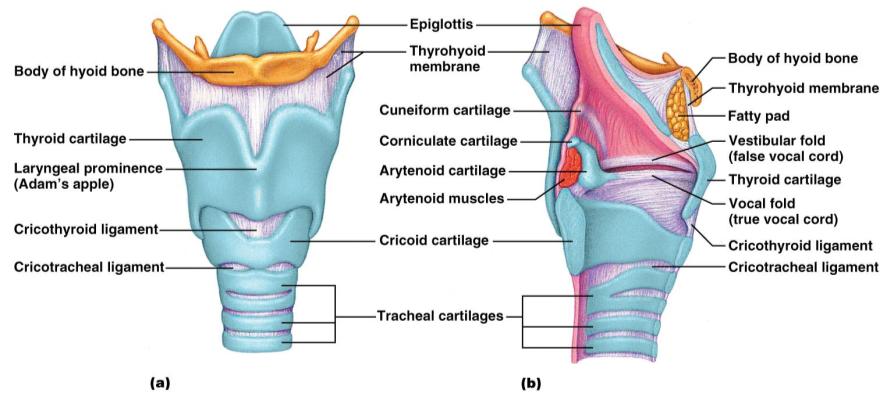 Figure 22.4a, b
Vocal Ligaments
Attach the _______________________ cartilages to the _____________________ cartilage

Composed of _______________________ that form mucosal folds called _
The medial ____________________ between them is the _

They vibrate to produce sound as air rushes up from the lungs
Vocal Production
Speech 
intermittent release of _

  
determined by the length and ___________________________ of the vocal cords 

Loudness
depends upon the ________________ at which the air rushes across the vocal cords
Vocal production
The pharynx 
 
 
 

Sound is shaped into language by action of the pharynx, tongue, soft palate, and lips
Movements of Vocal Cords
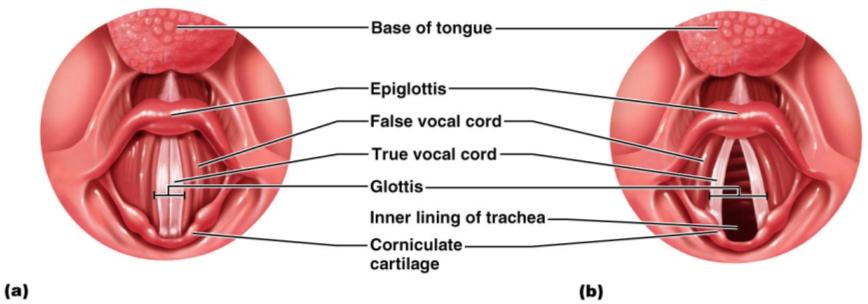 Figure 22.5
Trachea
Flexible and mobile tube extending from the _
Composed of three layers
 
made up of _____________________________ and ciliated epithelium 
Submucosa 
______________________________________ deep to the mucosa
Adventitia 
outermost layer made of _
Conducting Zone: Bronchi
last tracheal _
marks the _

Air reaching the bronchi is 
Warm and cleansed of impurities
Conducting Zone: Bronchial Tree
Bronchi subdivide into __________________, each supplying a lobe of the lungs
Air passages undergo 23 orders of branching

As conducting tubes become smaller, structural changes occur
_________________________________ support structures change
_________________________________________ change
Amount of _____________________________________ increases
Conducting Zone: Bronchial Tree
Bronchioles 

Consist of _

Have a complete layer of _ 

____________________ cartilage support and mucus-producing cells
Conducting Zones
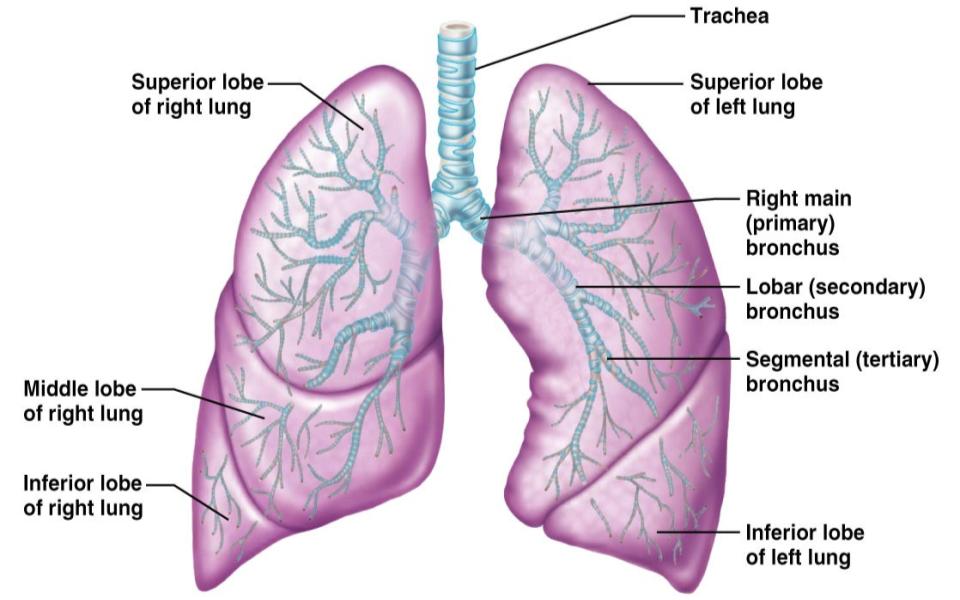 Figure 22.7
Respiratory Zone
Defined by
presence of _
begins as terminal bronchioles feed into _

Respiratory bronchioles  _____________________________  alveolar sacs composed of alveoli
Approximately 300 million alveoli:
Accounts for _
tremendous _________________ for gas exchange
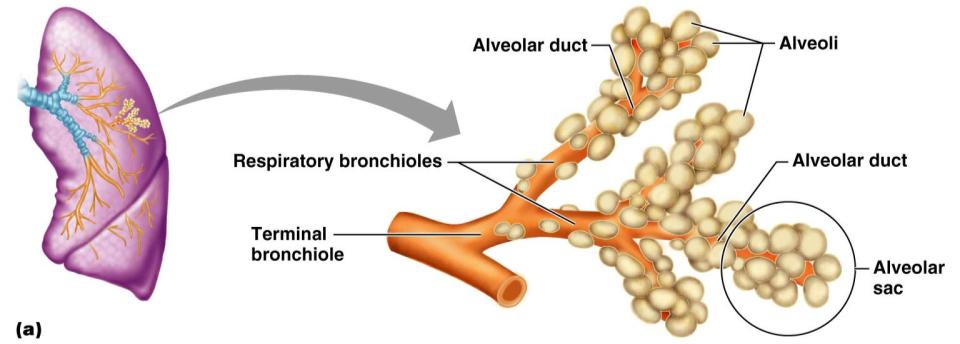 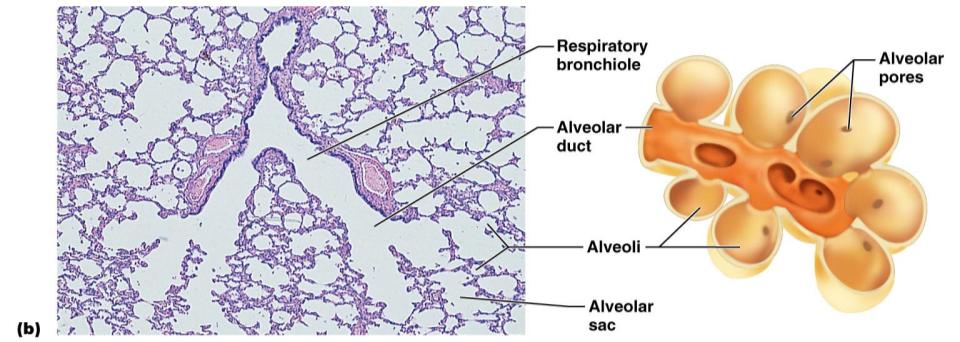 Figure 22.8a
Respiratory Membrane
Alveolar walls:
single layer of ____________________________ epithelial cells

Permit gas exchange by _

Secrete _

Type ___ cells secrete _
Alveoli
Surrounded by fine elastic fibers
Contain _
Connect adjacent alveoli
Allow __________________________ throughout the lung to be _

House ___________________________ that keep alveolar surfaces sterile
Gross Anatomy of the Lungs
Lungs occupy all of the thoracic cavity except the mediastinum
Root 
site of _
Costal surface
anterior, lateral, and posterior surfaces in _
Apex 
narrow _
Base 
inferior surface that _
Hilus 
______________________________________ that contains pulmonary and systemic blood vessels
Lungs
______________________ notch (impression) 
cavity that _
Left lung
separated into upper and lower lobes by _
Right lung 
separated into ______________________ by the oblique and horizontal fissures
There are 10 bronchopulmonary segments in each lung
Blood Supply to Lungs
Lungs are _____________________ by two circulations: _

Pulmonary arteries
supply _______________________________ blood to be _
Branch profusely, along with bronchi

Ultimately _____________________________________________ surrounding the alveoli

Pulmonary veins
carry _____________________________ blood from _
Blood Supply to Lungs
provide ___________________________ to the lung tissue
Arise from ____________________________ and enter the lungs at the hilus

Supply all lung tissue except the alveoli

Bronchial veins ____________________________ with pulmonary veins

Pulmonary veins carry most venous blood back to the heart
Pleurae
Covers the _____________________________ and superior face of the diaphragm

Continues around heart and between lungs
Pleurae
also pulmonary pleura

Covers the
Breathing
Breathing, or __________________________, consists of two phases

 
air flows into the lungs

 
gas exits the lungs
Pressure Relationships in the Thoracic Cavity
Respiratory pressure is always described relative to _

Atmospheric pressure (Patm)
Pressure exerted by the _ 

__________________________ respiratory pressure is less than atmospheric

__________________________ respiratory pressure is greater than atmospheric
Pressure Relationships in the Thoracic Cavity
_____________________________ pressure (Ppul)
pressure _

______________________________ pressure (Pip) 
pressure within _
Pressure Relationships
Intrapulmonary pressure and intrapleural pressure ___________________ with the phases of breathing

Intrapulmonary pressure always eventually equalizes itself with atmospheric pressure

Intrapleural pressure is ________________________________ intrapulmonary pressure and atmospheric pressure
Pressure Relationships
_____________________ act to pull the lungs away from the thoracic wall, promoting lung collapse
_____________________________ of lungs causes them to assume smallest possible size
_____________________________ of alveolar fluid draws alveoli to their smallest possible size

Opposing force – elasticity of the chest wall _
Pressure Relationships
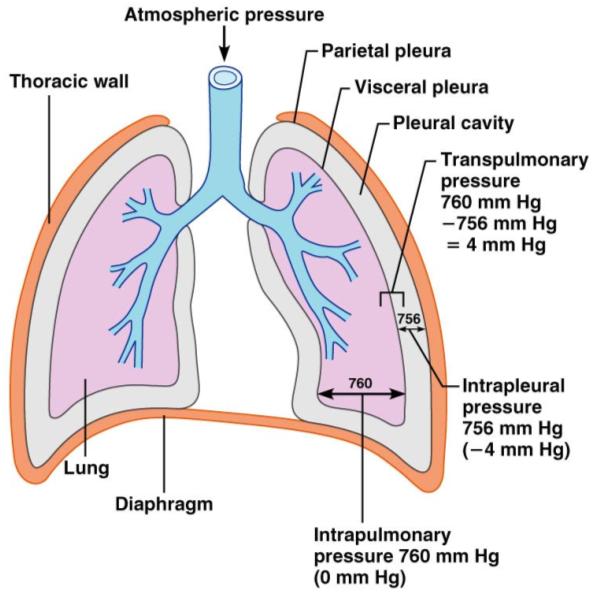 Figure 22.12
Lung Collapse
Caused by ___________________________ of the intrapleural pressure with the intrapulmonary pressure

____________________________________ keeps the airways open

Transpulmonary pressure – difference between the intrapulmonary and intrapleural pressures (Ppul – Pip)
Pulmonary Ventilation
A mechanical process that depends on volume changes in the thoracic cavity

_______________________________ lead to _________________________________, which lead to the ____________________ to equalize pressure
Inspiration
The diaphragm ______________________________ towards the abdomen
external intercostal muscles contract _
The lungs are _
intrapulmonary _
Intrapulmonary _____________________________ below atmospheric pressure (1 mm Hg)
__________________________________________, down its pressure gradient to equilibrium
Inspiration
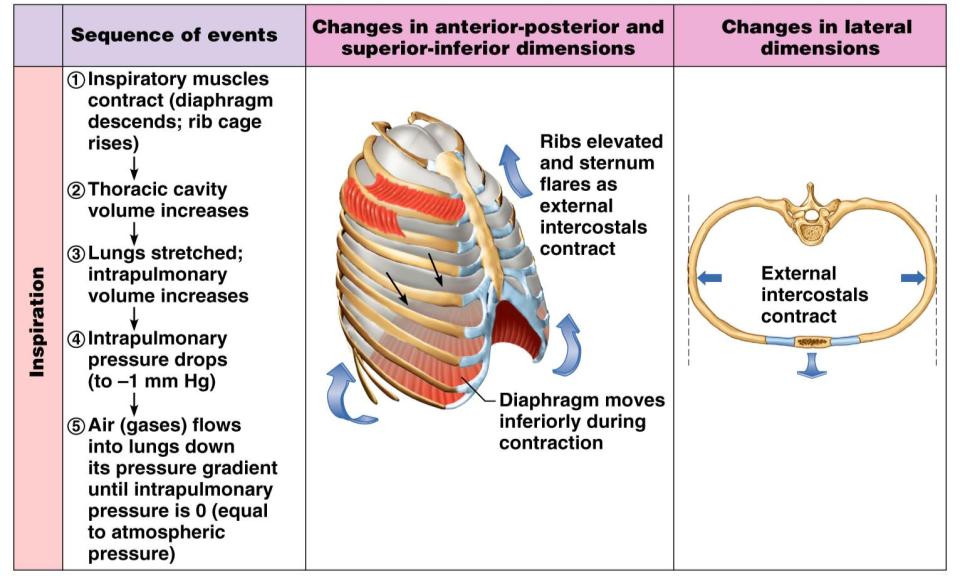 Figure 22.13.1
Expiration
Inspiratory _ 
rib cage ______________________due to gravity
Thoracic cavity _
Elastic lungs _
intrapulmonary _
Intrapulmonary ________________________ above atmospheric pressure 
Gases ______________________________ down the pressure gradient
Expiration
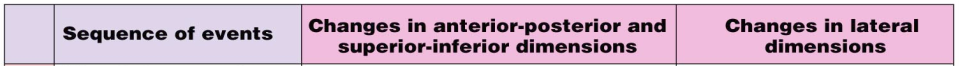 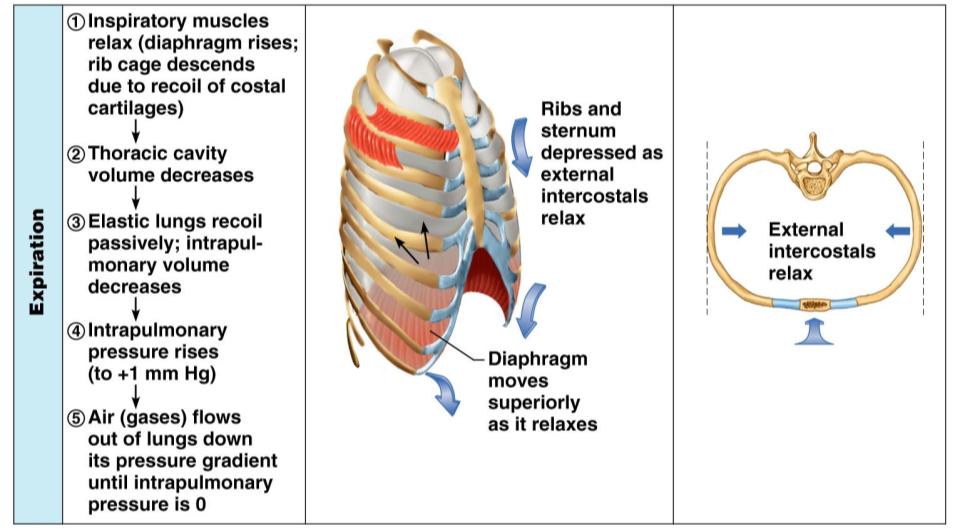 Figure 22.13.2
Airway Resistance
As airway _________________________ rises
breathing movements become _
Severely _____________________________ bronchioles: 
Can prevent life-sustaining ventilation
Can occur during _________________________ which stops ventilation
__________________________________ release 
from the sympathetic nervous system 
________________________________ bronchioles 
________________________________ air resistance
Alveolar Surface Tension
Surface tension 
the ______________________________________ at a liquid-gas interface 
The liquid coating the alveolar surface is always acting to _

Surfactant, a detergent-like complex, _________________________________________ and helps keep the alveoli _
Lung Compliance
The _________________________ with which lungs can be expanded


Determined by two main factors
_____________________________________ of the lung tissue and surrounding thoracic cage

_______________________________________ of the alveoli
Factors That Diminish Lung Compliance
Scar tissue or _
reduces the _____________________of the lungs
Seen in tuberculosis
________________________ of the smaller respiratory passages with _
Reduced production of _
Decreased _____________________________________ or its decreased ability to expand
Factors That Diminish Lung Compliance
Examples include:  

Deformities of _

__________________________________ of the costal cartilage

____________________________________ of intercostal muscles
Respiratory Volumes
Tidal volume  
air that moves _ 

(approximately 500 ml)

Inspiratory reserve volume  
air that can be _____________________________________ (2100–3200 ml)
Respiratory Volumes
Expiratory reserve volume  
air that can be ____________________________________ (1000–1200 ml)

Residual volume  
air left in the lungs after _ 

(1200 ml)
Respiratory Capacities
Inspiratory capacity   
____________________________________

   ____________________________________ (IRV + TV)

_________________________________ amount of air remaining in the lungs after a tidal expiration (RV + ERV)
Respiratory Capacities
the total amount of exchangeable air (TV + IRV + ERV)

Total lung capacity (TLC) 
____________________________________ (approximately 6000 ml in males)
Dead Space
Anatomical dead space
volume of the __________________________________________ (150 ml)

___________________________ dead space 
alveoli that _

Total dead space 
sum of ___________________________________ dead spaces
Pulmonary Function Tests
Spirometer 
an instrument consisting of a hollow bell inverted over water, used to _
Spirometry can distinguish between: 
Obstructive pulmonary disease – _


Restrictive disorders – ____________________________________ from structural or functional lung changes
Pulmonary Function Tests
Total _
 total amount of gas flow into or out of the respiratory tract in one minute
Forced _
gas forcibly expelled after taking a deep breath
Forced expiratory volume (FEV) 
the amount of gas expelled during _
Pulmonary Function Tests
Increases in _________________________ may occur as a result of _


Reduction in VC, TLC, FRC, and RV result from _
Alveolar Ventilation
Alveolar ventilation rate (AVR)
measures the _


Slow, deep breathing _
Nonrespiratory Air Movements
Most result from _
Examples include
Coughing
 
 
 
Hiccupping
Composition of Alveolar Gas
The atmosphere is mostly _
 alveoli contain more _

These differences result from:
____________________________________ – oxygen diffuses from the alveoli and carbon dioxide diffuses into the alveoli
________________________________ of air by conducting passages
The mixing of alveolar gas that occurs with each breath
External Respiration: Pulmonary Gas Exchange
Factors influencing the _

Partial pressure _________________________ and gas _

Matching of ________________________ and pulmonary _

Structural characteristics of the respiratory membrane
Partial Pressure Gradients and Gas Solubilities
The partial pressure oxygen (PO2) of venous blood is 40 mm Hg; the partial pressure in the alveoli is 104 mm Hg
This ____________________________ allows oxygen partial pressures to ___________________________________ (in 0.25 seconds), and thus blood can move three times as quickly (0.75 seconds) through the pulmonary capillary and _
Partial Pressure Gradients and Gas Solubilities
Although carbon dioxide has a _

It is ________________________________ in plasma than oxygen

It diffuses in equal amounts with oxygen
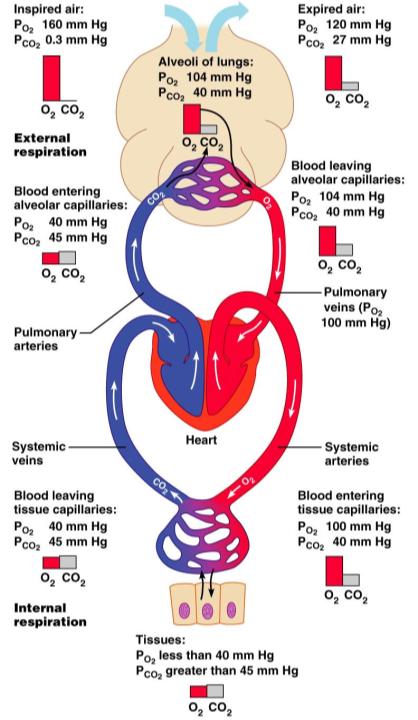 Figure 22.17
Ventilation-Perfusion Coupling
Ventilation 
the amount of _
Perfusion 
the ______________________________ reaching the alveoli

Ventilation and perfusion must be _
Ventilation-Perfusion Coupling
Changes in ________________________ cause changes in the diameters of the bronchioles
Passageways servicing areas where _


Those serving areas where alveolar _
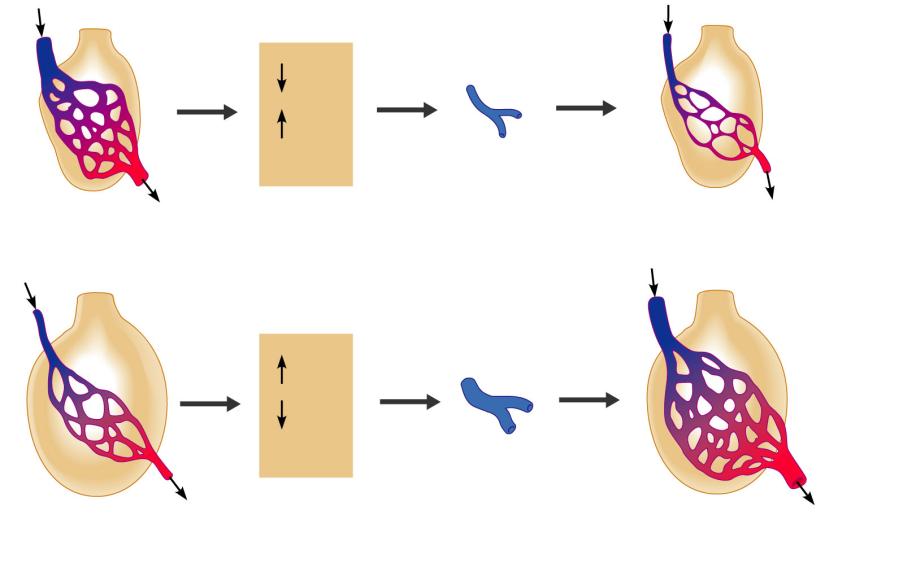 PO2
PCO2
in alveoli
Reduced alveolar ventilation;
excessive perfusion
Pulmonary arterioles
serving these alveoli
constrict
Reduced alveolar ventilation;
reduced perfusion
PO2
PCO2
in alveoli
Enhanced alveolar ventilation;
inadequate perfusion
Pulmonary arterioles
serving these alveoli
dilate
Enhanced alveolar ventilation;
enhanced perfusion
Figure 22.19
Surface Area and Thickness of the Respiratory Membrane
Respiratory membranes:
Are thin, allowing for efficient gas exchange
Have a total surface area (in males) of about 60 m2 (________________ that of one’s skin)
______________________ if lungs become waterlogged and edematous,
gas exchange is _
 
Decrease in surface area with emphysema, when walls of adjacent _
Internal Respiration
The factors promoting _____________________________ are the same as those for _
The partial pressures and diffusion gradients are _
PO2 in ____________ is _______________ lower than in systemic arterial blood
PO2 of venous blood draining tissues is 40 mm Hg and PCO2 is 45 mm Hg
Oxygen Transport
______________________________ is carried in the blood: 

Bound to __________________________ within red blood cells
Oxygen Transport: Role of Hemoglobin
Each Hb molecule binds ___________________ atoms in a _

The hemoglobin-oxygen combination is called _

Hemoglobin that has released oxygen is called _
Lungs
HHb  +  O2
HbO2  +  H+
Tissues
Hemoglobin (Hb)
Saturated hemoglobin
when ____________________________ of the molecule are bound to oxygen

_________________________ saturated hemoglobin 
when _______________________ hemes are bound to oxygen
Hemoglobin Saturation Curve
Hemoglobin is almost completely saturated at a PO2 of 70 mm Hg

Further _________________________ in PO2 produce ___________________________ in oxygen binding

Oxygen loading and delivery to tissue is adequate when PO2 is below normal levels
Hemoglobin Saturation Curve
Only __________________________________ during one systemic circulation

If oxygen levels in _
More oxygen ________________________ from hemoglobin and is used by cells 

Respiratory rate or cardiac output _
Factors Influencing Hemoglobin Saturation
BPG:  
bisphosphoglycerate (produced by RBCs during glycolysis and can bind with Hb)

alters hemoglobin’s affinity for oxygen
Factors Influencing Hemoglobin Saturation
Increases of these factors:
____________________________ hemoglobin’s affinity for oxygen
_____________________________________________ from the blood

Decreases act in the opposite manner

These parameters are all ___________________________________________ where oxygen unloading is the goal
Factors That Increase Release of Oxygen by Hemoglobin
As cells _____________________________, carbon dioxide is released into the blood causing:
Increases in 
Carbon dioxide pressure
__________________________________ in capillary blood

Declining ____________________________ which weakens the hemoglobin-oxygen bond (Bohr effect)
Factors That Increase Release of Oxygen by Hemoglobin
Metabolizing cells have ___________________ as a byproduct and the rise in temperature _

All these factors ________________________________________ in the vicinity of working tissue cells
Carbon Dioxide Transport
Carbon dioxide is transported in the blood in _

 

Chemically _________________________________ – 20% is carried in RBCs as carbaminohemoglobin

___________________________________ in plasma – 70% is transported as bicarbonate (HCO3–)
Transport and Exchange of Carbon Dioxide
Carbon dioxide diffuses ____________________ and combines ___________________________ to form ____________________________________ , which quickly dissociates into hydrogen ions and bicarbonate ions






In RBCs, the enzyme _________________________________________ converts carbon dioxide and water to carbonic acid
Transport and Exchange of Carbon Dioxide
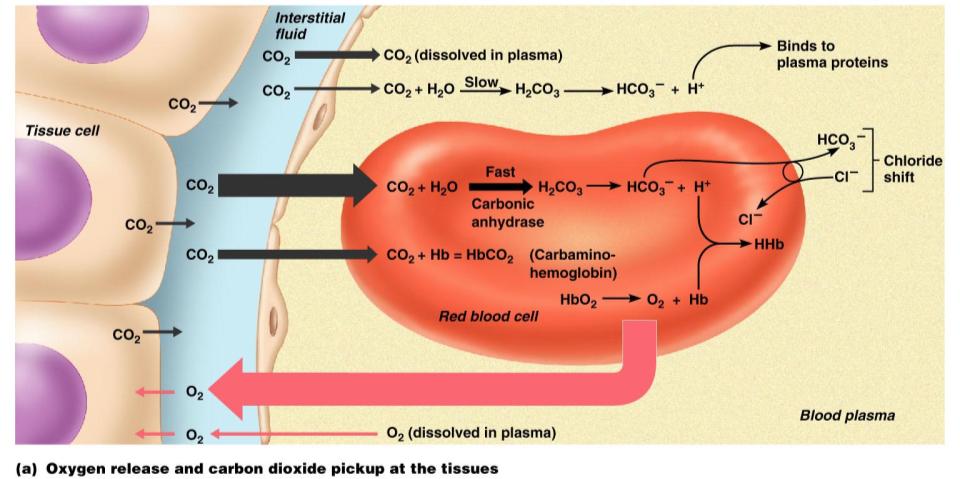 Figure 22.22a
Transport and Exchange of Carbon Dioxide
At the tissues:
Bicarbonate _________________________ diffuses _


The _
 counterbalance the outrush of ______________________  (bicarbonate) from the RBCs

chloride ions (Cl–) move _
Transport and Exchange of Carbon Dioxide
At the lungs, these processes are reversed
Bicarbonate ions move _______________________ and bind with hydrogen ions to form _

Carbonic acid is then split by carbonic anhydrase to _

Carbon dioxide then diffuses from the _
Transport and Exchange of Carbon Dioxide
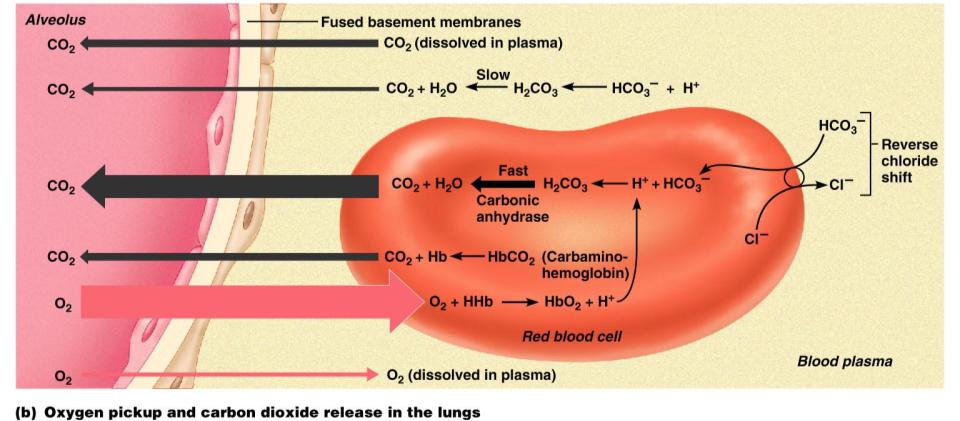 Figure 22.22b
Haldane Effect
The amount of carbon dioxide transported is markedly affected by the PO2

Haldane effect
the _________________________________________, the _____________________ carbon dioxide can be carried in the blood
Haldane Effect
At the tissues, as more carbon dioxide enters the blood:
More oxygen dissociates from hemoglobin
____________________________________ allows oxygen to break away and diffuse into the tissues 
More _____________________________________, and more bicarbonate ions are formed
This situation is _________________________ in pulmonary circulation
Influence of Carbon Dioxide on Blood pH
The carbonic acid–bicarbonate ______________________ resists blood pH changes
If hydrogen ion concentrations in blood ______________, excess H+ is _





If hydrogen ion concentrations ______________________, carbonic acid dissociates, _
Influence of Carbon Dioxide on Blood pH
Changes in respiratory rate can also:

   

Provide a fast-acting system to _______________________________ when it is disturbed by metabolic factors
Control of Respiration: Medullary Respiratory Centers
The ______________________________________ (DRG)
or inspiratory center: 
Location:   
Function:   
Excites the inspiratory muscles 
sets eupnea (12-15 breaths/minute)
Eu:   
Pnea:   

Becomes ________________________ during expiration
Medullary respiratory centers
The _____________________________ respiratory group (VRG) 

involved in _
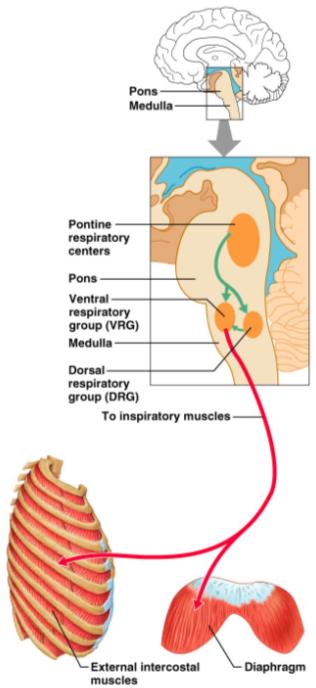 Control of Respiration: Pons Respiratory Centers
Pons centers:
Influences medullary centers
Smooth out ________________ (inspiration/expiration)

The pontine respiratory group (PRG) – continuously inhibits the inspiration center
Respiratory Rhythm
A result of relationship between medullary and pons centers
Other theories include

___________________________________________ and are both automatic and rhythmic

____________________________________ in the lungs establish respiratory rhythm
Depth and Rate of Breathing
Inspiratory ____________________ is determined by how actively the respiratory center stimulates the respiratory muscles
__________________________ of respiration is determined by ___________________________ the inspiratory center is active

Respiratory centers in the pons and medulla are sensitive to both excitatory and inhibitory stimuli
Medullary Respiratory Centers
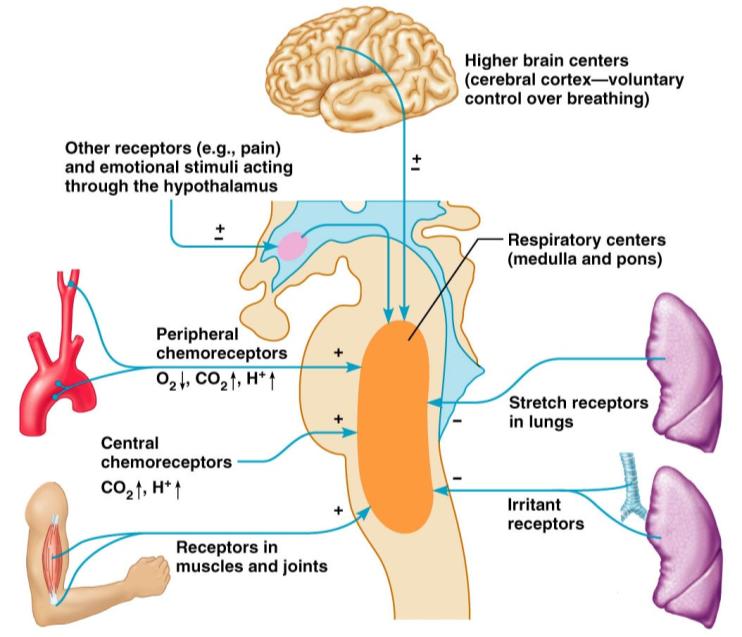 Figure 22.25
Depth and Rate of Breathing: Reflexes
Pulmonary irritant reflexes 
irritants ___________________________________ of air passages
Inflation reflex (Hering-Breuer) 
________________________________________ in the lungs are stimulated by lung inflation 

Prevents _

The body gives feedback based on stretch.
Depth and Rate of Breathing: Higher Brain Centers
Hypothalamic controls act with the _____________________________________ to modify rate and depth of respiration 
Example: breath holding that occurs in anger
A ___________________________________ acts to increase respiratory rate
Cortical controls are direct signals from the cerebral motor cortex that _

Examples: voluntary breath holding, taking a deep breath
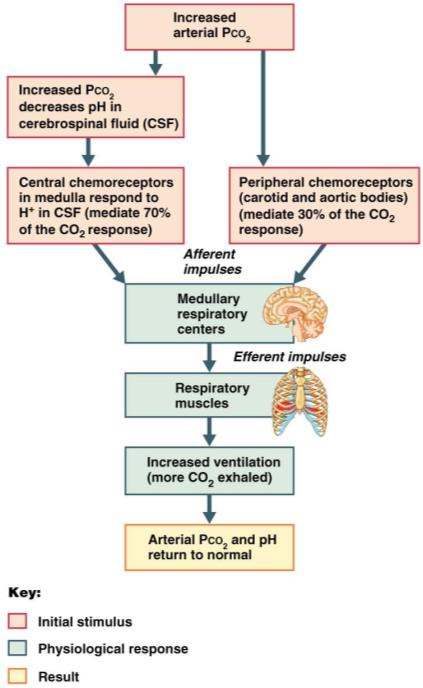 Depth and Rate of Breathing: PCO2
levels are monitored by _

Carbon dioxide in the blood diffuses into _

Resulting carbonic acid dissociates, releasing hydrogen ions

Carbon dioxide levels rise 
resulting in _
Depth and Rate of Breathing: PCO2
Hyperventilation – ________________________________________:
Quickly ___________________________________ from the blood

Occurs in response to hypercapnia
Elevated Carbon dioxide levels
Though a rise CO2 acts as the _____________________________, control of breathing at rest is regulated by the _
Depth and Rate of Breathing: PCO2
______________________________________ breathing due to abnormally low PCO2 levels

_________________________ (breathing cessation) may occur _
Depth and Rate of Breathing: PCO2
Oxygen levels are ___________ a stimulus for ventilation unless the levels drop significantly

If carbon dioxide is not removed, chemoreceptors become _

Then oxygen  levels become the principal respiratory stimulus (________________________)
Depth and Rate of Breathing: Arterial pH
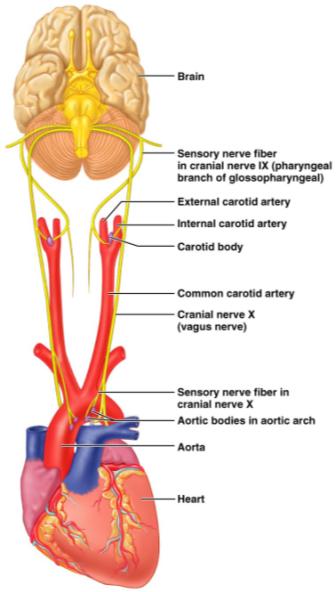 Changes in ______________________ can modify respiratory rate even if carbon dioxide and oxygen levels _

Increased ventilation in response to falling pH is mediated by _
Depth and Rate of Breathing: Arterial pH
Acidosis may reflect: 
Carbon dioxide retention
Accumulation of _
Excess _____________________________ in patients with diabetes mellitus

Respiratory system controls will attempt to ___________________________ by increasing respiratory _
Respiratory Adjustments: Exercise
Respiratory adjustments are geared to both the _________________________________ of exercise
During vigorous exercise:
Ventilation can increase 20 fold 
Breathing becomes ______________________________, but respiratory rate may not be significantly changed (hyperpnea)
Exercise-enhanced breathing is not prompted by an increase in PCO2 or a decrease in PO2 or pH
These levels remain surprisingly constant during exercise
Respiratory Adjustments: Exercise
As exercise begins:
Ventilation _________________________________, rises slowly, and reaches a steady state

When exercise stops:
Ventilation _______________________________, then gradually decreases to normal
Respiratory Adjustments: Exercise
Neural factors bring about the above changes, including:
______________________________ of exercise

Cortical motor activation
Both _

Excitatory impulses from _
Chronic Obstructive Pulmonary Disease (COPD)
Includes chronic bronchitis and obstructive emphysema
Patients have a history of:
 
________________________________, where labored breathing occurs and gets progressively worse
 
frequent pulmonary infections
COPD victims develop __________________________________________, carbon dioxide retention, and respiratory acidosis
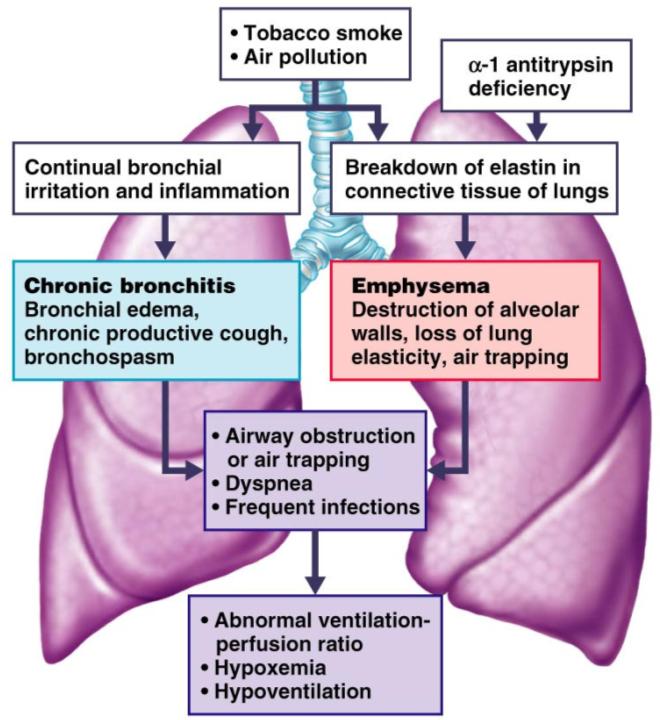 COPD
Figure 22.28
Asthma
Characterized by 

 

 

 

Active inflammation of the airways precedes bronchospasms
Asthma
Airway inflammation is an _ 
caused by release of IL-4 and IL-5
stimulate _
recruit _

Airways fill with _________________ as a result of the inflammation.  This magnifies the effect of _
Tuberculosis
Infectious disease caused by the bacterium Mycobacterium tuberculosis 
Symptoms include 
 
 
weight loss,
racking cough
splitting headache

Treatment entails a 12-month course of antibiotics
Lung Cancer
Accounts for 1/3 of all cancer deaths in the U.S.
90% of all patients with lung cancer were _

The three most common types are:
_________________________________ (20-40% of cases) 
arises in _
Adenocarcinoma (25-35% of cases) 
originates in _
_____________________________________ carcinoma (20-25% of cases) 
contains lymphocyte-like cells that originate in the ______________________________ and subsequently _